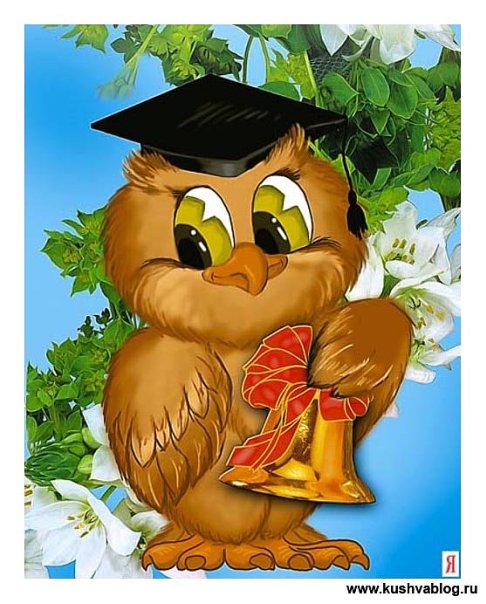 «Учебный год –  новый период в жизни ребёнка»
Готовность ребёнка к школе
Физическая:
 высидеть 4-5 уроков по 45 минут, 
делать д/з – задача непривычная для дошкольника
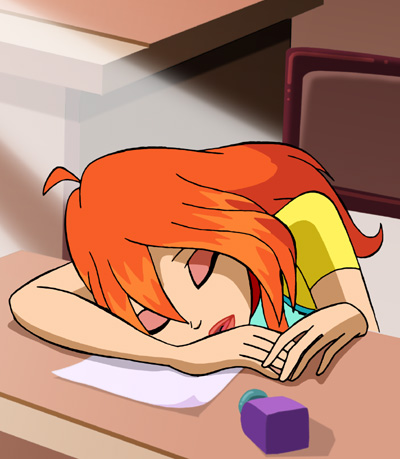 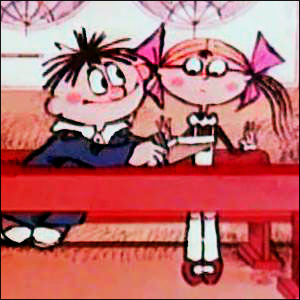 Педагогическаяребенок должен уметь читать,пересказывать ( развита речь), писать ( развита мелкая моторика), считать (владеть навыками счета)
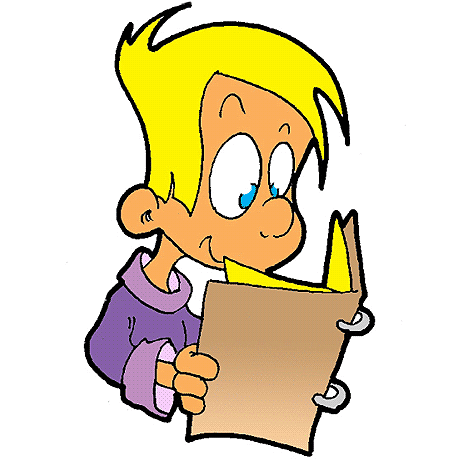 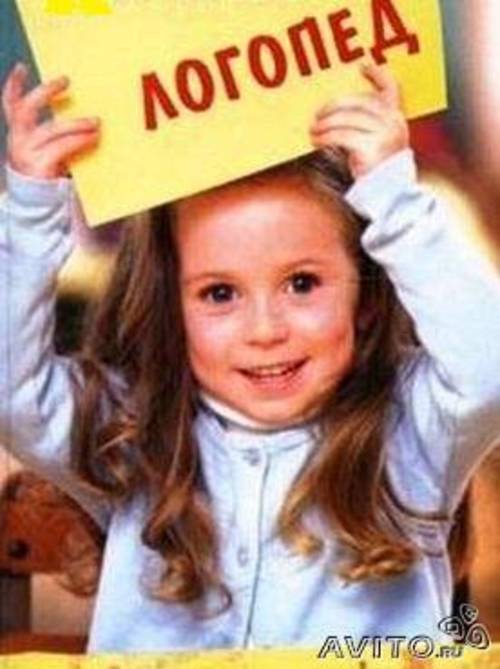 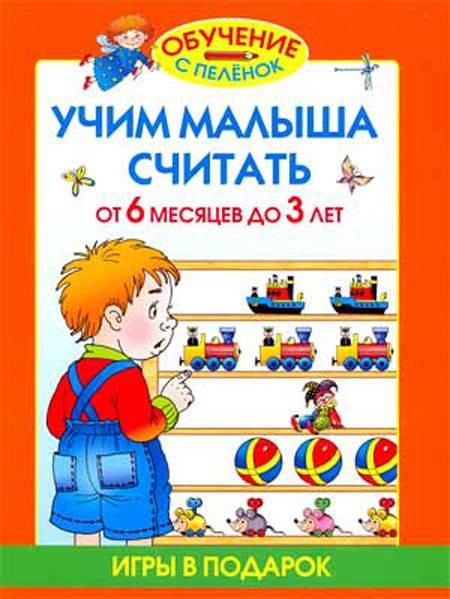 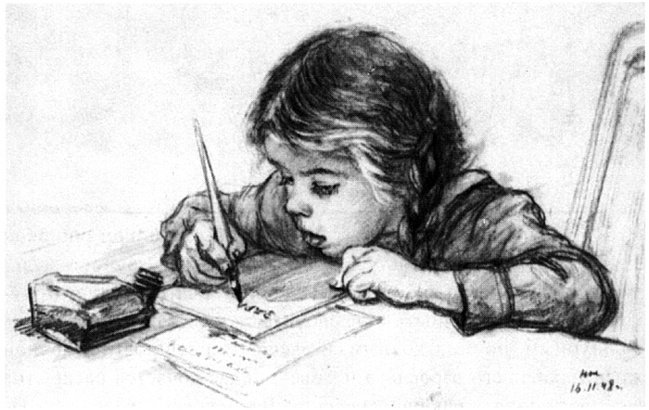 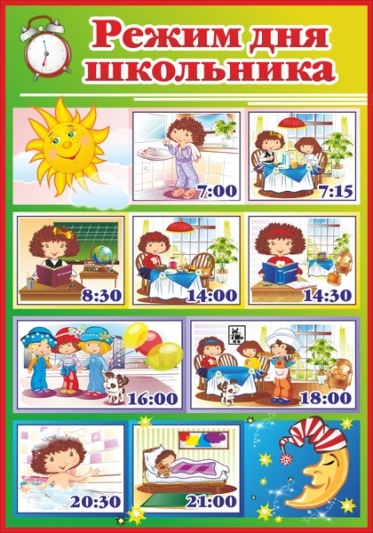 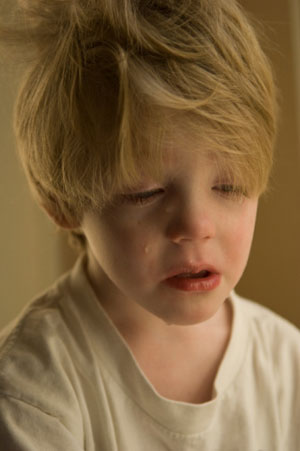 Психологическая : успешность его адаптации, вхождение в режим школьной жизни, умение сосредоточиться на уроке, не отвлекаться, проявлять инициативу, отношение ребёнка к учебным успехам, смотреть на психологическое самочувствие
Социальная готовность: интерес к новым знаниям, желание научиться чему-то новому, эмоционально-благополучное отношение к школе, минимальное стремление к игровым и развлекательным элементам деятельности
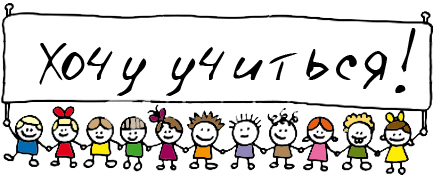 Личностная готовность: умение строить адекватные  отношения со взрослыми (не должен прерывать учителя вопросом, не относящимся к уроку, выкрикивать с места) и со сверстниками (не конфликтность, относиться к сверстникам как к партнерам)
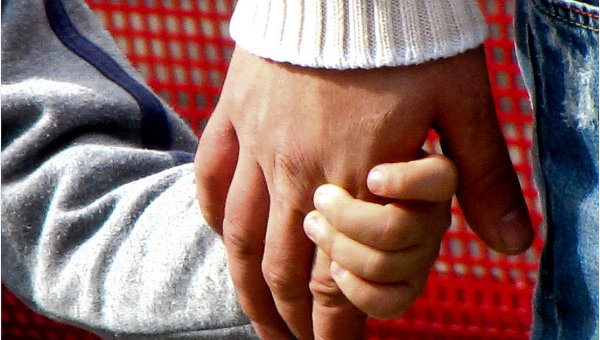 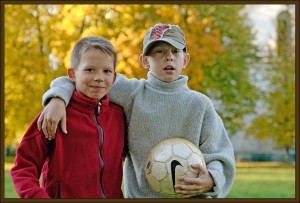 Интеллектуальная готовность: произвольное внимание (не в состоянии сосредоточиться на необходимой, но не интересной деятельности хотя бы 5-10 минут),  память( запомнить 10 слов, не связанных по смыслу. В первый раз он повторит от 2 до 5 слов. Можно называть слова еще несколько раз и после 3-4 предъявлений ребенок обычно запоминает более половины слов).
Мышление: важно умение мыслиь и рассуждать («Я думаю, что….»)Воображение: активное,аффективно-защитное (предохраняет растущую, легко ранимую душу ребенка от чрезмерно тяжелых переживаний и травм)
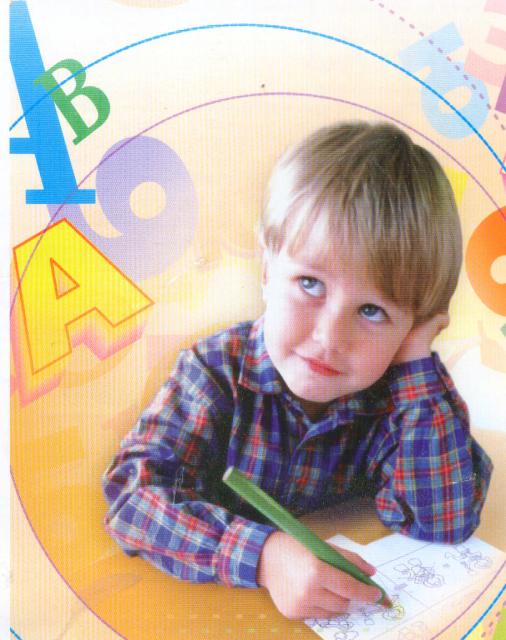 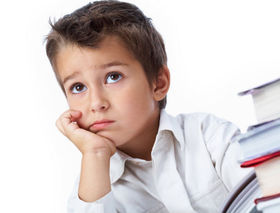 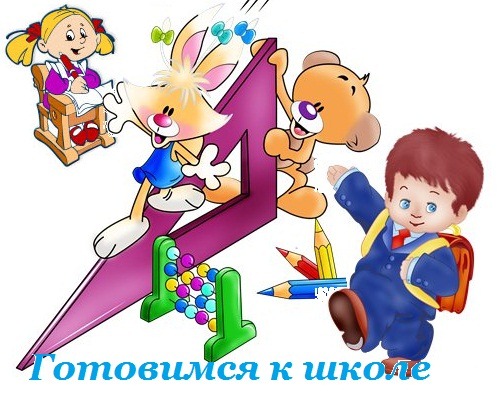 Рекомендации психолога: в первые дни занятий:интересуйтесь, что  чувствует ребёнок, идя в школу, о его положительных и негативных впечатлениях. Старайтесь акцентировать внимание ребенка на положительных моментах: на интересных занятиях и возможности завести новых друзей. Скажите ребенку, что чувствовать волнение несколько первых дней – абсолютно нормально, и что это испытывают все дети без исключения. Успокойте его, что при возникновении возможных проблем вы поможете ему их разрешить. Правильная подготовка ребенка к  школьным занятиям может значительно облегчить его беспокойство.
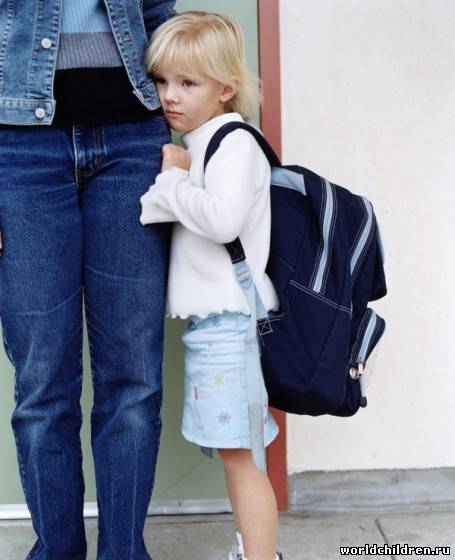 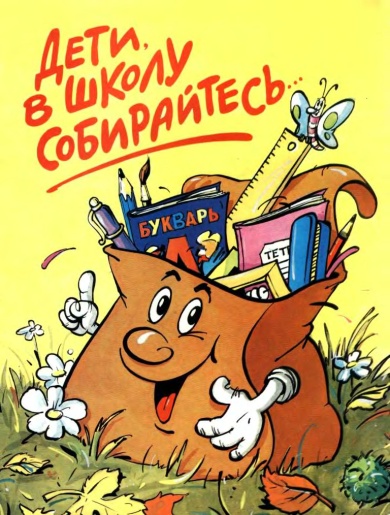 не забудьте и о своих чувствах.Если вы сами чувствуете беспокойство и волнение, наверняка они передадутся и вашему ребенку. Поэтому, будьте спокойны, уверенны в себе и в своем ребенке, и не позволяйте страхам омрачать это важное событие в жизни ребенка.
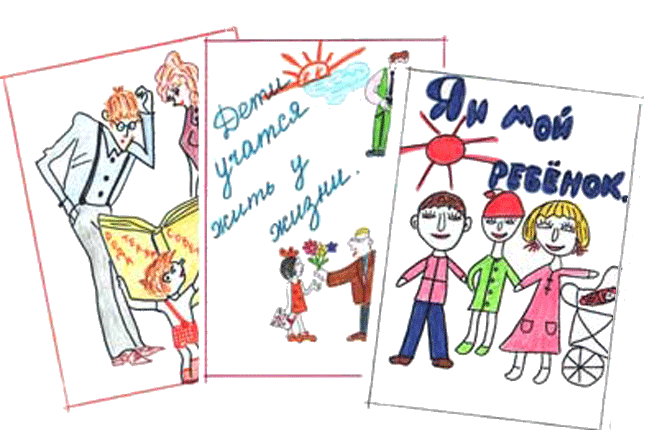 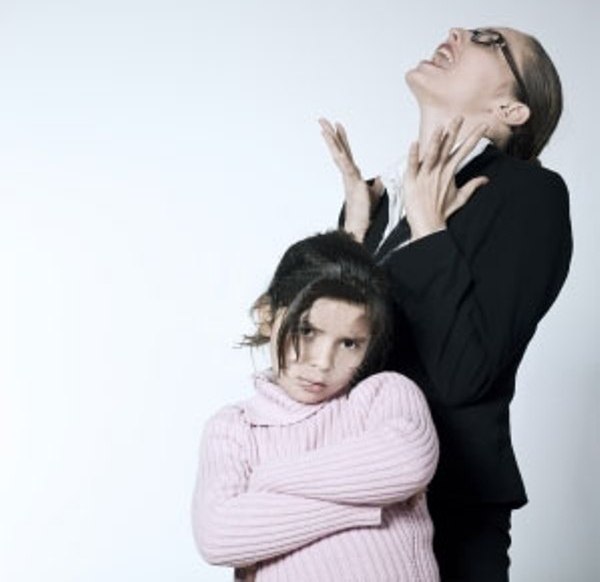 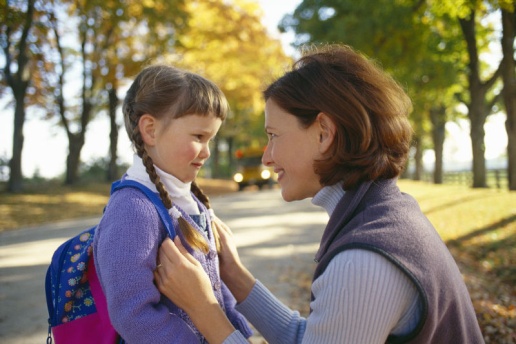 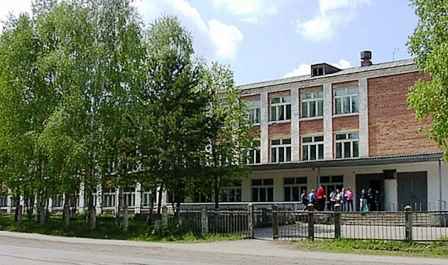 МАОУ Тисульская СОШ №1
На школьном сайте http://tsch.ucoz.ru/Школьный психолог- РодителямНа данной странице представлены статьи по психологии развития и воспитания детей.